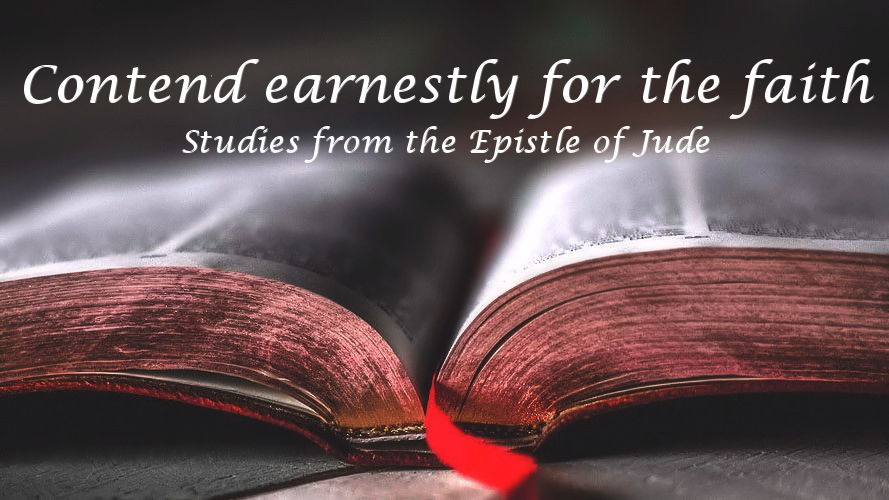 A Call to Arms Against Apostasy
Part 2b
Jude 17-23
November 6, 2022
Jude 17-23
17 But you, beloved, ought to remember the words that were spoken beforehand by the apostles of our Lord Jesus Christ, 18 that they were saying to you, "In the last time there will be mockers, following after their own ungodly lusts." 19 These are the ones who cause divisions, worldly-minded, devoid of the Spirit. 20 But you, beloved, building yourselves up on your most holy faith, praying in the Holy Spirit, 21 keep yourselves in the love of God, waiting anxiously for the mercy of our Lord Jesus Christ to eternal life. 22 And have mercy on some, who are doubting; 23 save others, snatching them out of the fire; and on some have mercy with fear, hating even the garment polluted by the flesh.
Five Calls to Arm in Jude 17-23
Remember the words [of the faith] (17)
Keep yourselves in the love of God (21)
Have mercy/compassion/pity on the doubting (22)
Save others [out of the realm of false teaching] (23a)
Have mercy with fear [on those who practice false teaching] (23b)
A Call to Arms Against Apostasy
Keep ourselves in the love of God (20-21)
But you, beloved, building yourselves up on your most holy faith, praying in the Holy Spirit, keep yourselves in the love of God, waiting anxiously for the mercy of our Lord Jesus Christ to eternal life.
But you, beloved ones, by constantly building yourselves up on your most holy faith; by praying for your own benefit in the Holy Spirit; keep yourselves in the love of God; by waiting anxiously for the mercy of our Lord Jesus Christ to eternal life.
By building yourselves up on your most holy faith…
By praying in the Holy Spirit
2 Corinthians 10:4
for the weapons of our warfare are not of the flesh, but divinely powerful for the destruction of fortresses.
Matthew 26:41
Keep watching and praying that you may not enter into temptation; the spirit is willing, but the flesh is weak.
Hebrews 4:12
For the word of God is living and active and sharper than any two-edged sword, and piercing as far as the division of soul and spirit, of both joints and marrow, and able to judge the thoughts and intentions of the heart.
2 Corinthians 4:5-6
5 For we do not preach ourselves but Christ Jesus as Lord, and ourselves as your bond-servants for Jesus' sake. 6 For God, who said, "Light shall shine out of darkness," is the One who has shone in our hearts to give the Light of the knowledge of the glory of God in the face of Christ.
A Call to Arms Against Apostasy
Keep ourselves in the love of God (20-21)
But you, beloved, building yourselves up on your most holy faith, praying in the Holy Spirit, keep yourselves in the love of God, waiting anxiously for the mercy of our Lord Jesus Christ to eternal life.
By building yourselves up on your most holy faith…
By praying in the Holy Spirit – communicating with God
The sacrifice of the wicked is an abomination to the LORD, But the prayer of the upright is His delight. ~Proverbs 15:8
Praying to God is an expression of our dependence on God.
1 Corinthians 10:31
Whether, then, you eat or drink or whatever you do, do all to the glory of God.
A Call to Arms Against Apostasy
Keep ourselves in the love of God (20-21)
But you, beloved, building yourselves up on your most holy faith, praying in the Holy Spirit, keep yourselves in the love of God, waiting anxiously for the mercy of our Lord Jesus Christ to eternal life.
By building yourselves up on your most holy faith…
By praying in the Holy Spirit – communicating with God
Spirit-generated; Spirit-led prayer
Praying to God is an expression of our dependence on God.
Ephesians 6:18
With all prayer and petition pray at all times in the Spirit, and with this in view, be on the alert with all perseverance and petition for all the saints,
Romans 8:26-27
26 In the same way the Spirit also helps our weakness; for we do not know how to pray as we should, but the Spirit Himself intercedes for us with groanings too deep for words; 27 and He who searches the hearts knows what the mind of the Spirit is, because He intercedes for the saints according to the will of God.
A Call to Arms Against Apostasy
Keep ourselves in the love of God (20-21)
But you, beloved, building yourselves up on your most holy faith, praying in the Holy Spirit, keep yourselves in the love of God, waiting anxiously for the mercy of our Lord Jesus Christ to eternal life.
By building yourselves up on your most holy faith…
By praying in the Holy Spirit – communicating with God
Spirit-generated; Spirit-led prayer
Praying to God is an expression of our dependence on God.
A Prayer
Father God, I acknowledge Your will and Your ways are perfect. I know that in Your good Sovereignty, you have placed me in this particular situation; this present problem; this tumultuous trial; this physical ailment; this financial development; this difficult relationship - in order for me to look to and depend upon You.  You are the One who has allowed this to occur, and who has brought me to this moment, and so I might pray for the grace to say to You, “Not my will, but Your will be done.”  Guide me by the precepts of Your Word; not by my emotions or even my own thoughts. Bring Your Words to my remembrance. I ask for fellow believers to come along side and encourage me; help me seek them out. Enable me to bring honor and glory to You in all that I do and say. I ask in Jesus name, Amen.
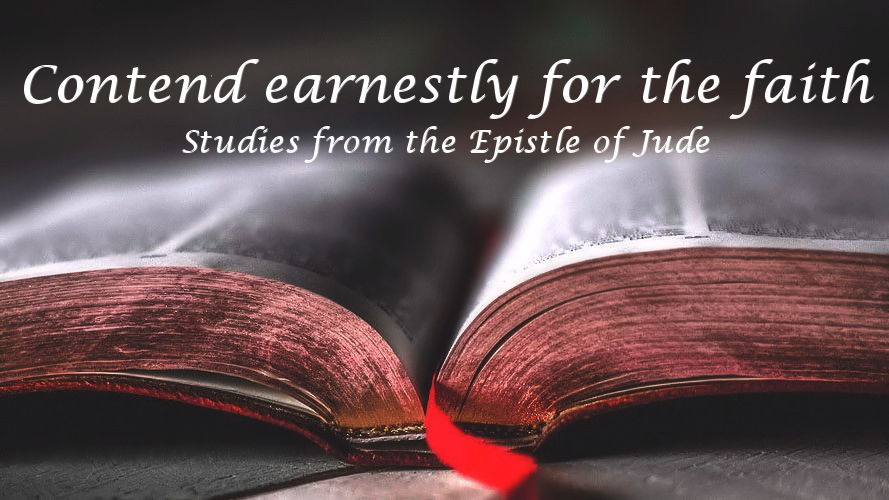 A Call to Arms Against Apostasy
Part 2b
Jude 17-23
November 6, 2022